Co se děje s vyhořelým jaderným palivem z našich jaderných elektráren?
Nicol Drábková
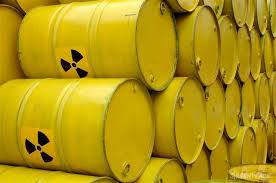 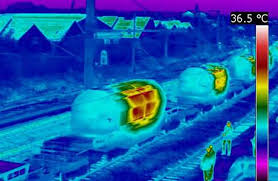 Postup s vyhořelým palivm
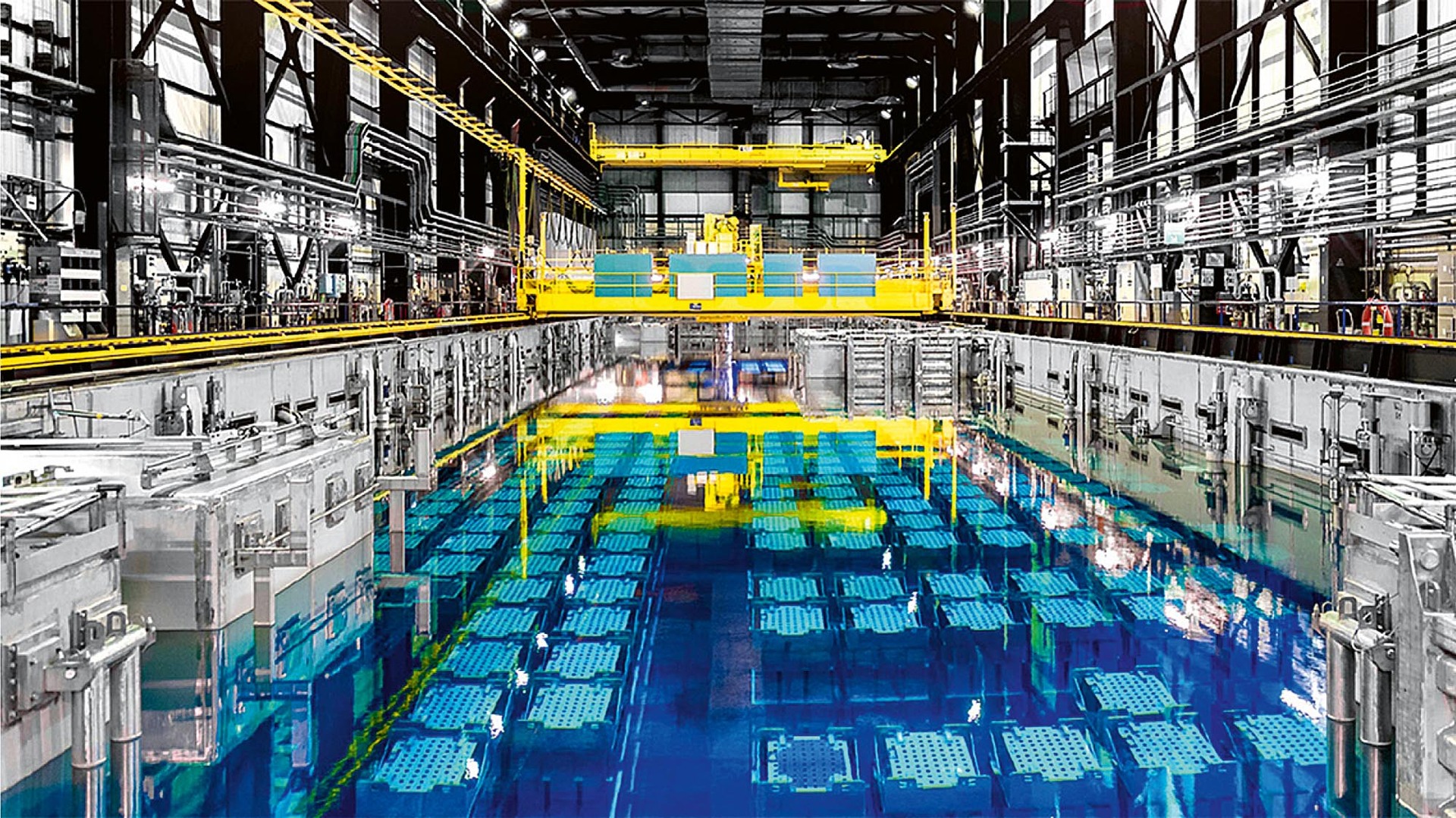 Vyjmutí z reaktoru
Vložení do vody
Převoz ve vodě do “ bazénu vyhořelého paliva“
Ponechání  3-4 roky (stálé chlazení)
Radioaktivita  klesla na 50%
Uložení do kontejnerů
Zakopání  hluboko  pod  zem (hlubinné  úložiště)
Deseti tisíce let
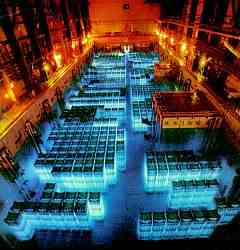 2
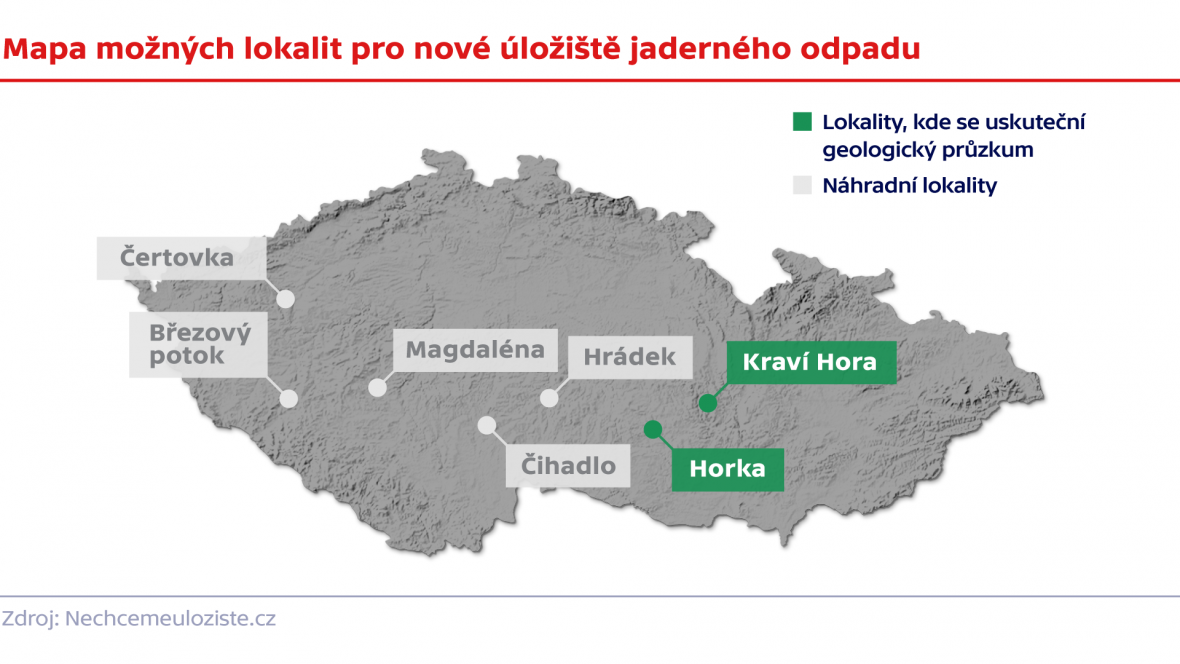 Uchování vyhořelého jaderného paliva v ČR
Hledání vhodného místa již od roku 90

Nyní  palivo uchováváno v meziskladu Dukovany, bývalém vápencovém dole Richard u Litoměřic  a  uranovém dole Bratrství u Jáchymova

Jánoch u Temelína, Horká na Třebíčsku, Hrádek na Jihlavsku, Březový potok na Klatovsku
Hlubinná úložiště
Uchovávání jaderného odpadu

Ne jen z jaderných elektráren

Izolace od životního prostředí
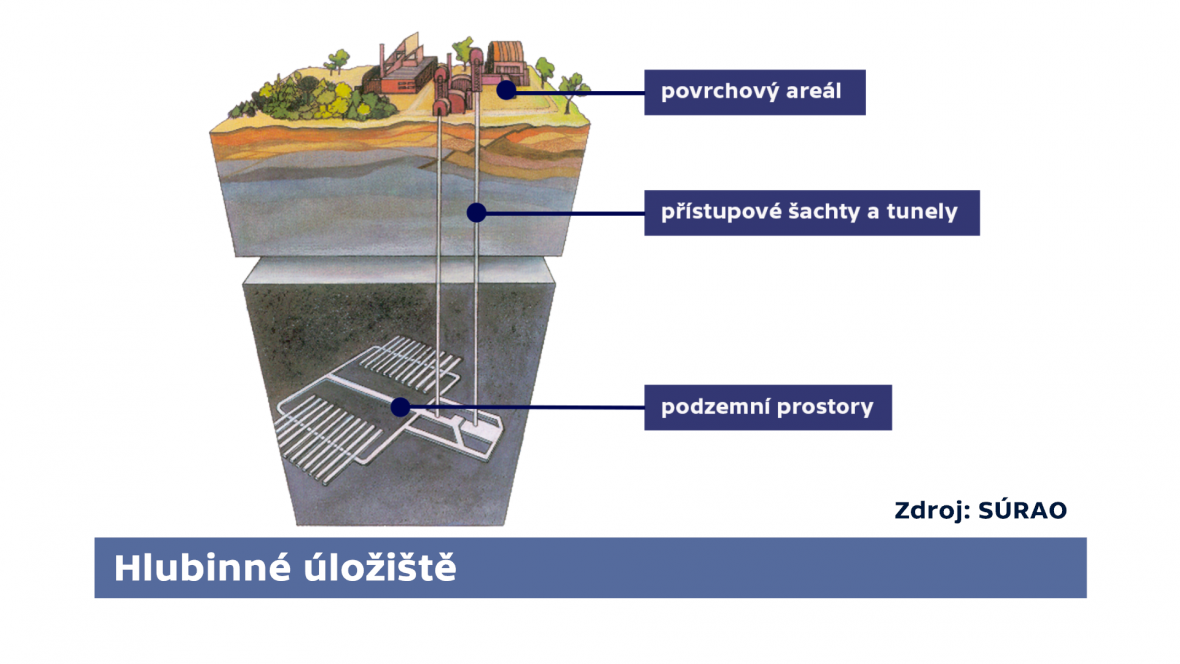 4
Děkuji za pozornost
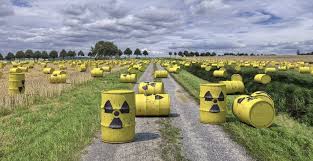 5